Comparing COVID-19 Post Vaccination Symptoms Experienced by Young College-Age Adults with Long COVID Symptoms
Figure 1
Coronavirus
Presenter : Yasmeen Fathima
Faculty Mentor: Julia E. Inglis, PhD, RD, MPH
Department of Public & Community Health
School of Health Sciences
Note. From “Coronavirus” by U.S. Food and Drug Administration, retrieved from https://www.fda.gov/consumers/consumer-updates/covid-19-test-basics
Figure 2
Central Virginia
Background
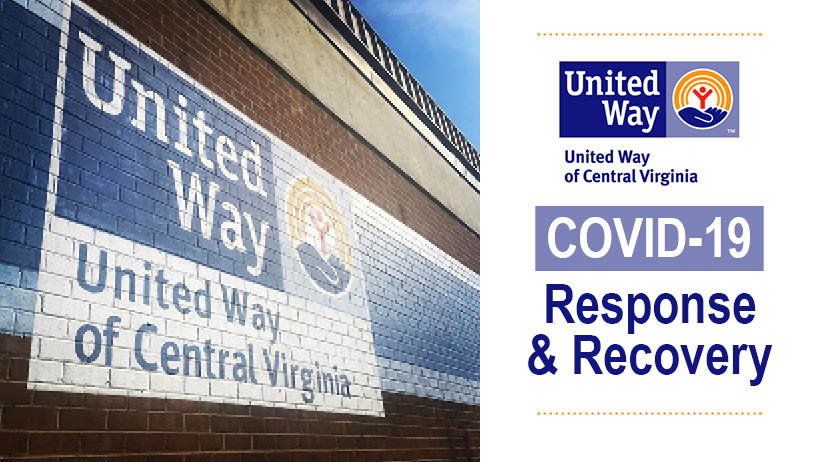 Note. From “Central Virginia” by United Way of Central Virginia’s COVID-19 Response & Recovery Fund, retrieved from
https://unitedwaycv.org/covid-19-response-recovery-fund/
United States: 31.8 million new COVID-19 cases in 2021, 59% increase from 2020 (20 million).
2021- Increased cases among young adults - Centers for Disease Control & Prevention (CDC).
Feb. 11, 2022, total 17,482 cases Lynchburg, VA
Lynchburg total deaths 752: 250 deaths  Lynchburg, 76 Amherst, 48 Appomattox, 200 Bedford, 178 Central Virginia.
Background
Millions of Americans received COVID-19 vaccine.
Virginia Dept. of Health (VDH) 75.9% ages 18-24 years  vaccinated at least 1 dose.
Many also report side effects from vaccine include after both the first and second dose.
Some report staying home from work/school due to complications from the vaccine, including young adults.
Background
Vaccine Hesitancy among young adults for COVID-19 vaccine - serious public health threat amongst students globally
Lynchburg, VA substantial number young adults were not vaccinated.
~  1/2 vaccine hesitant respondents – report fear of side effects, 	although side effects may be different in young adults.
Some even believe contracting COVID-19 virus > tolerable than receiving vaccine.
Figure 3
COVID-19 Vaccines
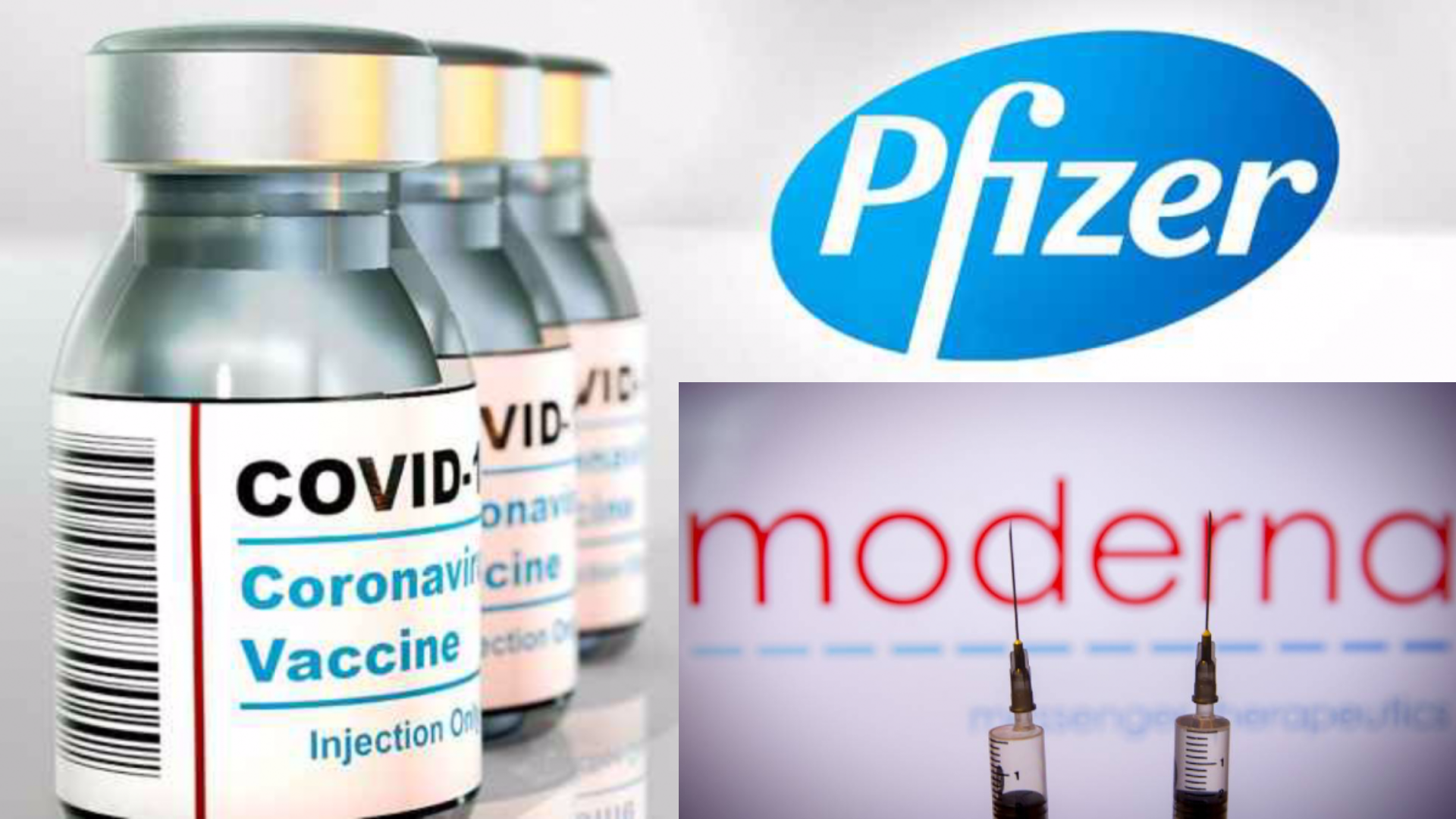 Note. From “COVID-19 Vaccines” by People Are Making Memes About Pfizer And Moderna , retrieved from
https://whatstrending.com/people-are-making-memes-about-pfizer-and-moderna/
Background
Younger people -more mild cases of COVID-19
 May go on to develop long COVID-19 
Long COVID-19 includes distressing symptoms that also may disrupt work/ school life 
Symptoms persist 3 months + after recovering from Coronavirus.
Question: Are symptoms post-vaccination more severe and/or disruptive to daily life than symptoms experienced from long COVID-19 in young adults?
Methods
We conducted a systematic review.

Search terms: “COVID-19”, “COVID”, ”coronavirus”, “post COVID-19 side-effects”, “chronic”, ”complications”; “Long-COVID-19”, “recurrent”, “lingering”, “convalescent/convalescence” or ”persist”
Methods
Inclusion criteria: peer-reviewed human studies in English, symptoms, signs, or laboratory parameters of patients at a post-COVID-19 stage

Exclusion criteria: (1) not written in English; (2) Less than 100 participants
Results
Symptoms of COVID-19 vaccine after 1st & 2nd dose: 

Swelling / pain at injection site 
Low fever
Headaches
Muscle pain
Mild myocarditis          
Fatigue 

Most symptoms resolved within days of 2nd dose.
Figure 4
Age Priority for COVID-19 Vaccine
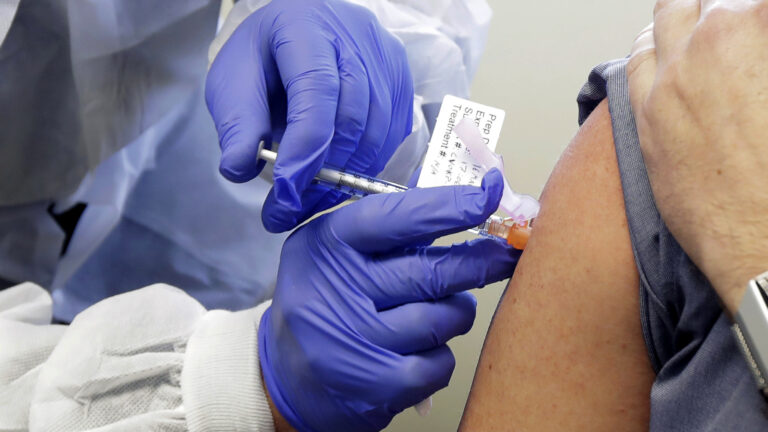 Note. From “Age Priority for COVID-19 Vaccine” by When a Covid-19 vaccine becomes available, who should get it first, retrieved from
https://www.statnews.com/2020/05/23/when-a-covid-19-vaccine-becomes-available-who-should-get-it-first/
[Speaker Notes: Definitions
COVID-19 patients were grouped according to the World Health Organization classification criteria into (a) mild cases, comprising asymptomatic and symptomatic cases of mild illness and mild pneumonia, versus (b) severe cases, including severe pneumonia and acute respiratory distress syndrome (ARDS). Mild illness was defined as patients with uncomplicated respiratory tract infection and/or non-specific symptoms. Pneumonia was defined as the presence of respiratory symptoms, abnormal vital signs such as fever, and pathological lung examination findings, whereas patients with mild pneumonia showed no signs of severe pneumonia and did not require supplemental oxygen therapy. Severe pneumonia was defined as respiratory infection or fever with an observed respiratory rate greater than 30 breaths per minute, severe respiratory distress, and/or a SpO2 ≤ 93% on room air. Patients with severe pneumonia mostly required supplemental oxygen therapy. ARDS classification relied on measured oxygenation impairments (PaO2/FiO2a in mild ARDS ≤ 300 mmHg, moderate ARDS ≤ 200 mmHg, and severe ARDS ≤ 100 mmHg)]
Results
COVID-19 - severe acute respiratory syndrome coronavirus 2 (SARS-CoV-2) best known effect - respiratory system but can impact other body systems as well.

Common symptoms: fever, cough, dyspnea (shortness of breath), fatigue (58%), gastrointestinal symptoms, headache (44%), chest pain, anxiety / depression, & disorders of smell / taste

Other symptoms - sputum production, myocarditis, myalgia, arthralgia, diarrhea, rhinorrhea, & sore throat
[Speaker Notes: Definitions
COVID-19 patients were grouped according to the World Health Organization classification criteria into (a) mild cases, comprising asymptomatic and symptomatic cases of mild illness and mild pneumonia, versus (b) severe cases, including severe pneumonia and acute respiratory distress syndrome (ARDS). Mild illness was defined as patients with uncomplicated respiratory tract infection and/or non-specific symptoms. Pneumonia was defined as the presence of respiratory symptoms, abnormal vital signs such as fever, and pathological lung examination findings, whereas patients with mild pneumonia showed no signs of severe pneumonia and did not require supplemental oxygen therapy. Severe pneumonia was defined as respiratory infection or fever with an observed respiratory rate greater than 30 breaths per minute, severe respiratory distress, and/or a SpO2 ≤ 93% on room air. Patients with severe pneumonia mostly required supplemental oxygen therapy. ARDS classification relied on measured oxygenation impairments (PaO2/FiO2a in mild ARDS ≤ 300 mmHg, moderate ARDS ≤ 200 mmHg, and severe ARDS ≤ 100 mmHg)]
Long COVID-19
Long COVID‑19 patients-  symptoms 3 months or longer 

Common: fatigue (58%), headache (44%), attention disorder (27%), hair loss (25%), and dyspnea (24%)

Long-term lung disease (cough, chest pain, & pulmonary fibrosis),  cardiovascular (arrhythmias, myocarditis), & neurological (depression, anxiety), tinnitus (ringing in ears), & night sweat.

Abnormal chest X-ray/CTs, & neurological disorders
Long COVID-19
Long COVID‑19 patients-  symptoms 3 months or longer 

Meta-analysis: 80% COVID-19 survivors at least 1 long-term symptom

~  54% mild COVID-19 cases & 82% patients severe COVID-19 	experienced symptoms > month after 1st COVID-19 	symptom.
Long COVID-19 Symptoms
Figure 5
Post COVID-19 condition
Note. From “Post COVID-19 condition” by Post COVID-19 condition (Long COVID), retrieved from 
https://www.who.int/srilanka/news/detail/16-10-2021-post-covid-19-condition
Myocarditis in Young People
Myocarditis: inflammation of heart muscle, palpitations, chest pain, dyspnea

Myocarditis- following Pfizer or Moderna vaccination adolescents + young adults (<35 yrs), especially males (90%).

Myocarditis in males from vaccine: 2 to 10 per 100,000.

Myocarditis due to COVID-19 infection in unvaccinated: 146 per 1,4000 per 100,000.
[Speaker Notes: https://theconversation.com/myocarditis-covid-19-is-a-much-bigger-risk-to-the-heart-than-vaccination-174580
https://newsroom.heart.org/news/young-people-recover-quickly-from-rare-myocarditis-side-effect-of-covid-19-vaccine
https://www.cdc.gov/vaccines/covid-19/clinical-considerations/myocarditis.html]
Myocarditis in Young People
Figure 6
Study Reports
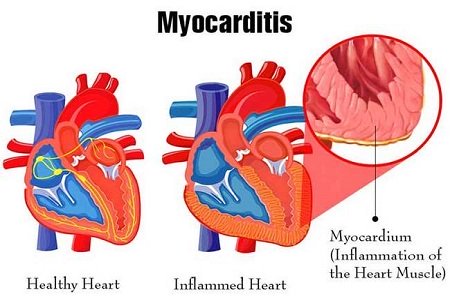 Note. From “Study Reports” by Incidence of Myocarditis After Pfizer Vaccine, retrieved from
https://hadassahinternational.org/hadassah-study-reports-incidence-of-myocarditis-after-pfizer-vaccine/
Unvaccinated who catch COVID-19 are 68 x’s as likely to develop myocarditis than those who receive the vaccine.

Unvaccinated greater risk of hospitalization due to myocarditis than vaccinated.

Mild cases: ibuprofen/ rest.
[Speaker Notes: https://www.chop.edu/news/health-tip/myocarditis-and-covid-19-get-facts
https://newsroom.heart.org/news/young-people-recover-quickly-from-rare-myocarditis-side-effect-of-covid-19-vaccine
https://www.cdc.gov/vaccines/covid-19/clinical-considerations/myocarditis.html]
Comparing Symptoms of Vaccination vs. Coronavirus Infection
We conclude that Long COVID-19 symptoms are more detrimental to health / persistent than side effects/ symptoms experienced by those who are vaccinated.
Long-term symptoms associated with COVID-19 represent emerging public health concern.
More research is needed on side effects from the COVID-19 vaccine in young college-age adults.
Therefore, these findings may aid efforts to address and emphasis on potential benefits of vaccination.
Christian Worldview
Galatians 5:1, “Stand fast therefore in the liberty wherewith Christ hath made us free and be not entangled again with the yoke of bondage.” 

Freedom was only to apply in the context of spiritual freedom from works of the Law. 

He admonished - limit Christian freedom in moral gray areas out of regard for brother / sister who is weak (Romans 14:1-23; I Corinthians 8:9)
Figure 7
Holy Bible
Believers do not own themselves, but belong to 
     God, having been purchased by death of Christ 
     (I Cor. 6:19-20). 


Believer is not free to do what he or she pleases, but rather, is free to do what is right & to temper one's Christian freedom with love & responsibility to others & community. 

Public health, including in the time of the COVID-19 pandemic, is a moral issue or responsibility of the Believer.
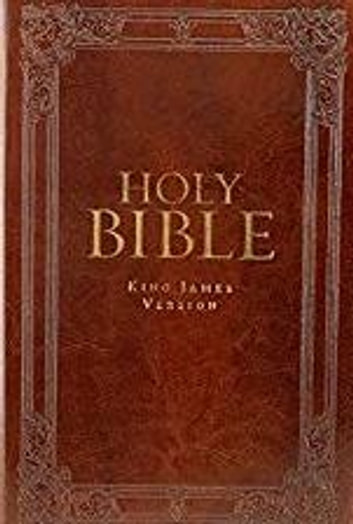 Note. From “ Holy Bible” by King James Version, retrieved from
https://www.kobo.com/ca/en/ebook/holy-bible-king-james-version-old-and-new-testament-1
Reference
1. Covid19.who.int. 2022. WHO Coronavirus (COVID-19) Dashboard. https://covid19.who.int. [Accessed 8 February 2022]
2. U.S. Food and Drug Administration. 2022. COVID-19 Test Basics. https://www.fda.gov/consumers/consumer-updates/covid-19-test-basics. [Accessed 8 February 2022]
3. Worldometers.info. 2022. COVID Live - Coronavirus Statistics – Worldometer. https://www.worldometers.info/coronavirus. [Accessed 8 February 2022]
4. Riad A, Abdulqader H, Morgado M, et al. Global prevalence and drivers of dental students’ COVID-19 vaccine hesitancy. Vaccines. 2021;9(6):566. doi:10.3390/vaccines9060566. [Accessed 8 February 2022]
5. Unitedwaycv.org. 2022. United Way of Central Virginia’s COVID-19 Response & Recovery Fund. United Way of Central Virginia. https://unitedwaycv.org/covid-19-response-recovery-fund/. [Accessed 8 February 2022]
[Speaker Notes: All Photos- Citation-Links  https://www.fda.gov/consumers/consumer-updates/covid-19-test-basics
 https://unitedwaycv.org/covid-19-response-recovery-fund/
 https://whatstrending.com/people-are-making-memes-about-pfizer-and-moderna/
 https://www.statnews.com/2020/05/23/when-a-covid-19-vaccine-becomes-available-who-should-get-it-first/
https://www.who.int/srilanka/news/detail/16-10-2021-post-covid-19-condition
https://hadassahinternational.org/hadassah-study-reports-incidence-of-myocarditis-after-pfizer-vaccine/
https://www.kobo.com/ca/en/ebook/holy-bible-king-james-version-old-and-new-testament-1]
Reference
6. Covidtracking.com. 2022. https://covidtracking.com/race. [Accessed 8 February 2022] 
7. Cdc.gov. 2022. Mental Health - Household Pulse Survey - COVID-19 https://www.cdc.gov/nchs/covid19/pulse/mental-health.htm. [Accessed 8 February 2022]
8. USA Facts. 2022. 5 charts on COVID-19 to end 2021. https://usafacts.org/articles/5-charts-on-covid-19-to-end-2021. [Accessed 8 February 2022]
9. Moore JX, Gilbert KL, Lively KL, et al. Correlates of COVID-19 vaccine hesitancy among a community sample of African Americans living in the southern United States. Vaccines. 2021;9(8):879. doi:10.3390/vaccines9080879. [Accessed 8 February 2022]
10. What's Trending. 2022. People Are Making Memes About Pfizer And Moderna. https://whatstrending.com/people-are-making-memes-about-pfizer-and-moderna/. [Accessed 8 February 2022]
Reference
11. STAT. 2022. When a Covid-19 vaccine becomes available, who should get it first. https://www.statnews.com/2020/05/23/when-a-covid-19-vaccine-becomes-available-who-should-get-it-first/.  [Accessed 8 February 2022]
12. Lynchburgva.gov. 2022. COVID-19: Health and Safety | City of Lynchburg, Virginia. https://www.lynchburgva.gov/covid-19-health-and-safety. [Accessed 8 February 2022]
13. Bureau, US, 2022. Pandemic Impact on Mortality and Economy Varies Across Age Groups and Geographies. Census.gov. https://www.census.gov/library/stories/2021/03/initial-impact-covid-19-on-united-states-economy-more-widespread-than-on-mortality.html. [Accessed 8 February 2022]
14. Virginia Department of Health-COVID-19 Vaccine Demographics. 2022 https://www.vdh.virginia.gov/coronavirus/see-the-numbers/covid-19-in-virginia/covid-19-vaccine-summary/covid-19-vaccine-demographics. [Accessed 8 February 2022]
References
15. King WC, Rubinstein M, Reinhart A, Mejia R. Time trends, factors associated with, and reasons for COVID-19 vaccine hesitancy: A massive online survey of US adults from January-May 2021. PLoS One. 2021;16(12). doi:10.1371/journal.pone.0260731. [Accessed 8 February 2022]
16. Who.int. 2022. Post COVID-19 condition (Long COVID). https://www.who.int/srilanka/news/detail/16-10-2021-post-covid-19-condition. [Accessed 9 February 2022]
17. Carlo C, Yves Z, Patrick T, et al. Immunoglobulin signature predicts risk of post-acute COVID-19 syndrome. Nature Communications. 2022;13(1). doi:10.1038/s41467-021-27797-1. [Accessed 9 February 2022]
18. Lopez-Leon S, Wegman-Ostrosky T, Perelman C, et al. More than 50 long-term effects of COVID-19: A systematic review and meta-analysis. Scientific Reports (Nature Publisher Group). 2021;11(1). doi:10.1038/s41598-021-95565-8. [Accessed 9 February 2022]
Reference
19. Altered tryptophan absorption and metabolism could underlie long-term symptoms in survivors of coronavirus disease 2019 (COVID-19). Nutrition. 2021;90. doi:10.1016/j.nut.2021.111308. [Accessed 9 February 2022] 
20. Wanga V, Chevinsky JR, Dimitrov LV, et al. Long-term symptoms among adults tested for SARS-CoV-2. United States, January 2020-april 2021. MMWR. Morbidity and mortality weekly report. 2021;70(36):1235-1241. doi:10.15585/mmwr.mm7036a1. [Accessed 9 February 2022]
21. Hadassah International. 2022. Hadassah Study Reports. Incidence of Myocarditis After Pfizer Vaccine. Hadassah International. https://hadassahinternational.org/hadassah-study-reports-incidence-of-myocarditis-after-pfizer-vaccine/. [Accessed 9 February 2022]
22. Holy Bible. King James Version Old and New Testament, 2022. https://www.kobo.com/ca/en/ebook/holy-bible-king-james-version-old-and-new-testament-1. [Accessed 9 February 2022]